Kaunokirjallisten ja muiden fiktiivisten tekstien analysoiminen
Särmä 11 luku 10
Hanna vainionpää / kevät 2024
Millaisia ovat lukutaidon tehtävät kaunokirjallisista ja muista fiktiivisistä teksteistä?
Tyypillisiä käskysanoja ovat analysoi, tulkitse ja vertaile.
Tehtävissä on useimmiten valmiiksi rajattu näkökulma, josta aineistoa pitää tarkastella. Tehtävänanto voi ohjata analysoimaan esimerkiksi runojen puhujia, romaanikatkelman henkilöiden suhdetta toisiinsa, sketsin rakennetta, elokuvakatkelman vastakkainasetteluja ja novellissa rakentuvaa kuvaa sankaruudesta.
Mahdollisia ovat myös laajat tehtävänannot, joissa tehtävä ohjaa analysoimaan ja tulkitsemaan fiktiivistä aineistoa ilman tarkkaa rajausta. Tällöin opiskelijalta vaaditaan taitoa nähdä itse, mikä aineistossa on analysoinnin ja tulkinnan näkökulmasta olennaisinta ja kiinnostavinta.
Käsitteiden hyödyntäminen
Fiktion peruskäsitteitä ovat muun muassa aihe, teema ja miljöö.
Käsitteitä ei tarvitse lukutaidon vastauksessa selittää, vaan voi luottaa siihen, että lukija ymmärtää ne.
Käsitteiden pitää aina soveltua tarkasteltavaan kirjallisuuden päälajiin tai tekstilajiin. Esimerkiksi proosan yhteydessä puhutaan kertojasta, kun taas lyriikkaa analysoidessa oikea käsite on runon puhuja.
Kannattaa huomioida, että monet asia- ja mediatekstien käsitteet eivät sovellu fiktion analysoimiseen. Toisaalta esimerkiksi asia- ja mediatekstien analyysista tuttuja videokerronnan keinoja voi hyvin soveltaa myös elokuvien ja sarjojen analyysiin.
Käsitteiden hyödyntäminen
Kaunokirjallisten ja muiden fiktiivisten tekstien osassa pitää osoittaa erityisesti kulttuurista lukutaitoa. Aineistoja analysoidessa kannattaakin hyödyntää myös yleistä tietämystä eri aikakausista, kulttuureista ja yhteiskunnista. Jos tehtävässä esimerkiksi pitää analysoida novellin henkilöhahmojen arvomaailmaa ja maailmankuvaa, kannattaa sekä käyttää proosan käsitteitä että analysoida arvomaailmaa ja maailmankuvaa omien tietojen pohjalta.
Näin analysoit proosaa
Selvitä aineiston perustiedot.
Perustietoja ovat tekijä, teoksen tai aineiston nimi, julkaisupaikka ja -aika, laji sekä aihe.
Huomioi konteksti, kun teet havaintoja, päätelmiä ja tulkintoja aineistosta (esim. miten laji näkyy aineistossa?).
Tutki kerrontaa.
Juoni ja kerronnan järjestys: Mitä aineistossa tapahtuu? Eteneekö aineisto kronologisesti, vai onko siinä takaumia tai ennakointeja? Onko aineistossa aukkoja? Mitä ei kerrota?
Kerronnan rakenne: Onko aineistossa kehyskertomus tai sisäkertomuksia?
Kerronnan tavat: Onko aineisto kertovaa tekstiä, kuvausta vai dialogia?
Kerronnan tempo: Onko aineistossa nopeutuksia, hidastuksia tai toistoa?
Kieli: Millaista kieltä käytetään?
Tutki kertojaa.
Onko kertoja tarinamaailmassa mukana (minäkertoja) vai ei (ulkopuolinen kertoja)? Onko kertoja kaikkitietävä vai tietämykseltään rajoittunut? Miten se ilmenee? Onko kertoja näkyvä vai huomaamaton (esim. kommentoiko hän tapahtumia)? Onko kertoja luotettava? Mistä luotettavuuden tai epäluotettavuuden voi päätellä? Kenen näkökulmasta kertoja kertoo tapahtumista?
Näin analysoit proosaa
4. 	Tutki henkilöhahmoja ja miljöötä.
Ketkä ovat päähenkilöt, entä sivuhenkilöt?
Millaisia henkilöhahmot ovat? Tutki esimerkiksi ikää, ulkonäköä, luonnetta, sosiaalista asemaa, puheita, ajatuksia ja toimintaa.
Mihin hahmot pyrkivät? Mitä he arvostavat? Ovatko he yksi- vai moniulotteisia? Kehittyvätkö he?
Millaiset ovat hahmojen väliset suhteet?
Mikä on miljöö? Tutki konkreettista, ajallista, sosiaalista ja sisäistä miljöötä.
Mikä merkitys miljööllä on aineistossa?
Onko aineistossa jokin toistuva motiivi? Miten se liittyy henkilöihin, juoneen tai teemaan?

5. 	Tee kokonaistulkinta.
Mikä on aineiston teema? Miten analysoimasi asiat liittyvät siihen?
Proosan käsitteitä
päähenkilö
intertekstuaalisuus
aihe
fokalisointi
miljöö
kertoja
kerronta
motiivi
aukko
teema
juoni
takauma
ulkopuolinen kertoja
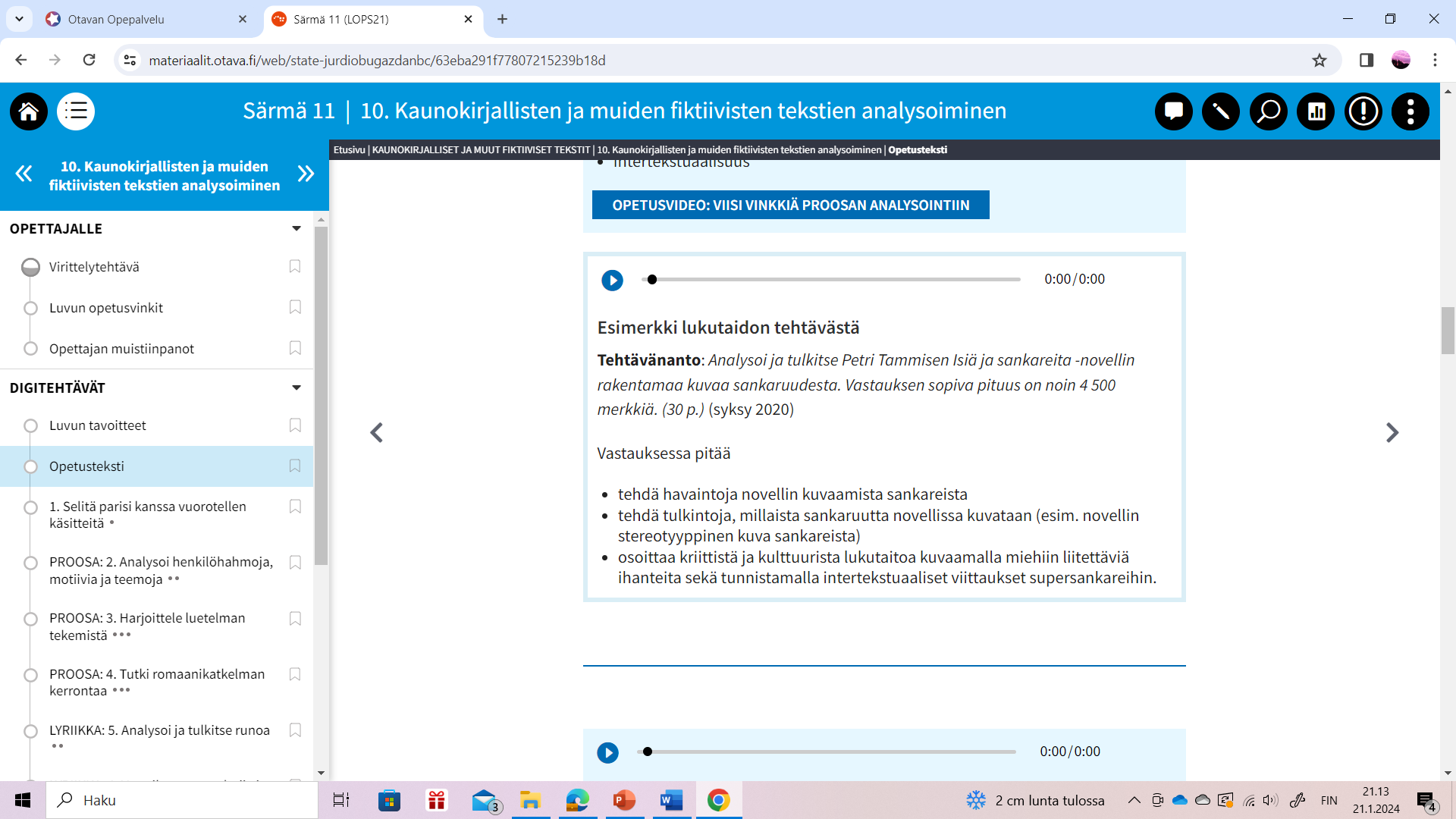 Näin analysoit lyriikkaa
Selvitä aineiston perustiedot.
Selvitä perustiedot: tekijä, runon nimi, julkaisupaikka ja -aika sekä aihe.
Huomioi konteksti, kun teet havaintoja, päätelmiä ja tulkintoja aineistosta (esim. miten runon nimi vaikuttaa tulkintaan?).
Tutki runon puhujaa ja puhetilannetta.
Kuka runossa puhuu? Kenelle hän puhuu? Mitä asiaa puhe koskee? Millainen puhuja on? Millainen on puhujan tunnetila, asenne tai äänensävy?
Mitä puhuja tekee: puhuu yksin, kertoo tarinan, kuvailee, pohdiskelee, raportoi, suostuttelee, puhuttelee vai pyytää?
Onko runossa asennonvaihtoja? Vaihtuuko esimerkiksi puhujan suhtautumistapa tai mielentila?
Tutki runon kuvallisuutta.
Mitä kielikuvia runossa on (esim. metafora, vertaus, personifikaatio, synestesia, metonymia, symboli tai allegoria)?
Mitä kielikuvilla kuvataan?
Miten kielikuvat liittyvät toisiinsa ja puhujan mielentilaan tai tilanteeseen?
Näin analysoit lyriikkaa
4. 	Tutki runon kieltä.
Millaisia sanoja runossa käytetään? Onko siinä jonkin tietyn aihepiirin sanastoa?
Onko runossa kysymyksiä, huudahduksia tai toteamuksia? Mitä aikamuotoja käytetään?
Asetetaanko jotain vastakkain? Rinnastetaanko jotain? Onko runossa intertekstuaalisia viittauksia?


5. 	Tutki runon rakennetta, äänteitä ja rytmiä.
Äänteet: Onko runossa alku-, loppu- tai puolisointuja? Onko runossa onomatopoeettisuutta?
Rytmi: Millainen on runon rytmi? Mistä rytmi syntyy? Syntyykö rytmi esim. toistosta, säkeenylityksistä tai runon asettelusta?
Mitta: Kuinka monta säettä ja säkeistöä runossa on? Vaihteleeko niiden pituus? Onko runo mitallinen, vapaamittainen vai vapaarytminen? Millä perusteella?
Lyriikan käsitteitä
rytmi
säe
metonymia
runon puhuja
säkeistö
runomitta
allegoria
asennonvaihto
symboli
kielikuva
synestesia
personifikaatio
loppusointu
vertaus
metafora
alkusointu
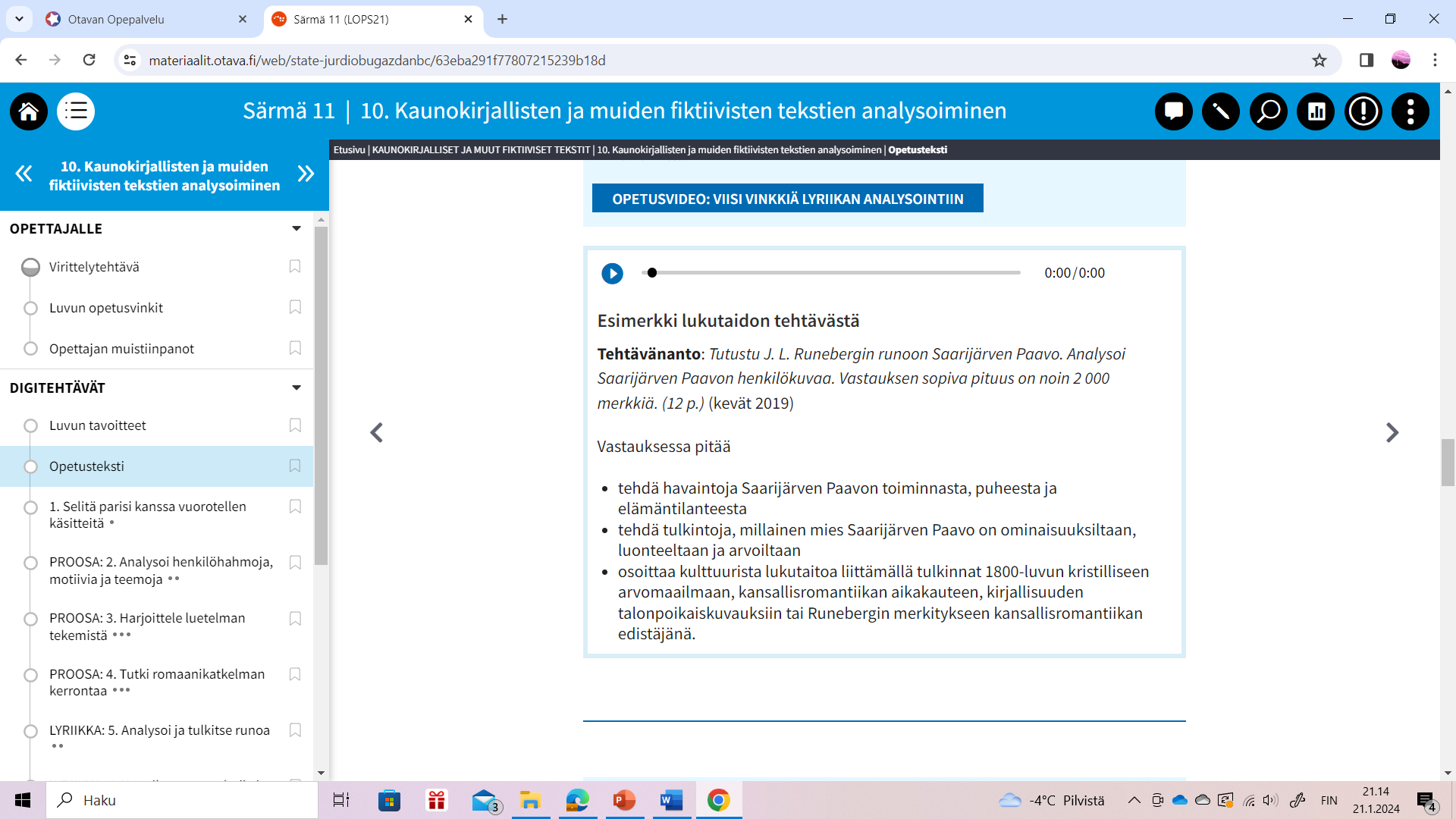 Näin analysoit draamaa
Selvitä aineiston perustiedot.
Selvitä perustiedot: tekijä, teoksen nimi, julkaisupaikka ja –aika, laji sekä aihe.

Tutki henkilöhahmoja.
Ketkä ovat päähenkilöt ja ketkä sivuhenkilöt? Millaisia henkilöhahmot ovat? Ovatko he yksi- vai moniulotteisia? Kehittyvätkö he? Miten he puhuvat, toimivat, liikkuvat tai elehtivät? Miltä he näyttävät? Mikä on hahmojen tausta ja sosiaalinen asema? Millaisia hahmot ovat luonteeltaan tai arvoiltaan? Mitkä ovat hahmojen tavoitteet, toiveet ja tunteet? Mitä esteitä ja ongelmia heillä on? Millaiset ovat henkilöhahmojen väliset suhteet? Mitä jännitteitä, konflikteja ja vastakkainasetteluja hahmojen välillä on? Mitä samaa heissä on? Mitä tietoa parenteesit antavat henkilöhahmoista tai miljööstä?

Tutki miljöötä.
Mikä on aineiston miljöö? Miten se näkyy? Miten miljöötä rakennetaan lavastuksella, puvustuksella, valaistuksella tai äänillä? Mikä merkitys miljööllä on teoksessa? Millainen on aineiston tunnelma? Vaihteleeko se?
Näin analysoit draamaa
4. 	Tutki rakennetta.
Millainen on aineiston rakenne: Miten se alkaa? Mitkä ovat keskeiset käännekohdat? Mikä on huippukohta? Miten aineisto loppuu?
Noudattaako aineisto draaman kaarta vai rakentuuko se toisin (esim. episodimaisesti)?
Onko aineistossa aukkoja? Mitä ei kerrota?
Onko aineisto dialogia vai monologia?

5. 	Tutki videokerrontaa.
Mitä huomionarvoista on elokuvan tai sarjan kerronnassa (esim. kameran liikkeessä, leikkauksissa tai rytmissä)?

6. 	Tee kokonaistulkinta.
Mitä aineisto kertoo elämästä tai yhteiskunnasta? Mikä on sen teema?
Draaman käsitteitä
monologi
repliikki
kohtaus
dialogi
käänne
parenteesi
draaman kaari
jännite
tragedia
konflikti
näytös
komedia
dramatisointi
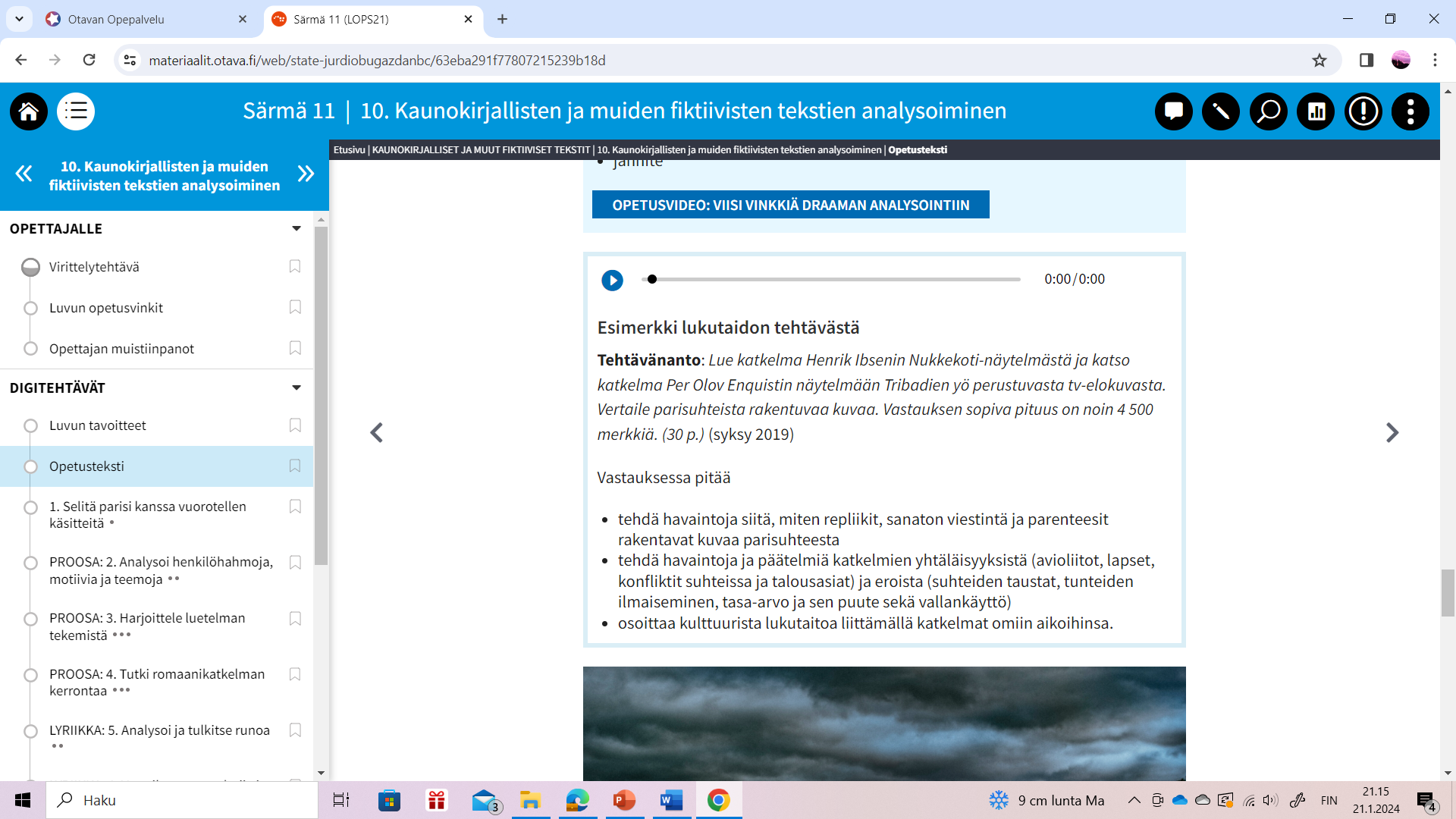 Näin analysoit audiovisuaalista kertomusta
Selvitä aineiston perustiedot.
Selvitä perustiedot: tekijä, teoksen tai aineiston nimi, julkaisupaikka ja -aika, laji sekä aihe.
Tutki kerrontaa.
Juoni ja kerronnan järjestys: Mitä videossa tapahtuu? Eteneekö video kronologisesti, vai onko siinä takaumia tai ennakointeja?
Rakenne: Miten kertomus alkaa ja loppuu? Mitkä ovat keskeiset käännekohdat?
Videokerronnan keinot: Mitä huomionarvoista kerronnassa on (esim. kameran liikkeessä, leikkauksissa, rytmissä ja äänissä)? Mistä näkökulmasta tapahtumista kerrotaan, eli ketä kamera pääosin seuraa?
Tutki henkilökuvaa.
Ketkä ovat päähenkilöt, entä sivuhenkilöt?
Millaisia henkilöhahmot ovat? Miten he puhuvat, toimivat, reagoivat tai elehtivät? Miten he ovat pukeutuneet?
Mitkä ovat henkilöiden tavoitteet, toiveet ja tunteet? Mitä esteitä ja ongelmia heillä on? Kehittyvätkö henkilöt?
Millaiset ovat henkilöhahmojen suhteet? Onko heidän välillään jännitteitä tai vastakkainasetteluja?
Näin analysoit audiovisuaalista kertomusta
4. 	Tutki miljöötä.
Mikä on aineiston miljöö? Tutki konkreettista, ajallista ja sosiaalista miljöötä.
Miten miljöötä rakennetaan lavastuksella, puvustuksella, maskeerauksella, valaistuksella, musiikilla tai äänillä?
Mikä merkitys miljööllä on teoksessa?

5. 	Tee kokonaistulkinta.
Mitä aineisto kertoo elämästä tai yhteiskunnasta? Mikä on sen teema?
Audiovisuaalisten kertomusten käsitteitä
genre
kuvakulma
leikkaus
rajaus
draaman kaari
videokerronta
jännite
äänitehoste
adaptaatio
kameran liike
kerronnan rytmi
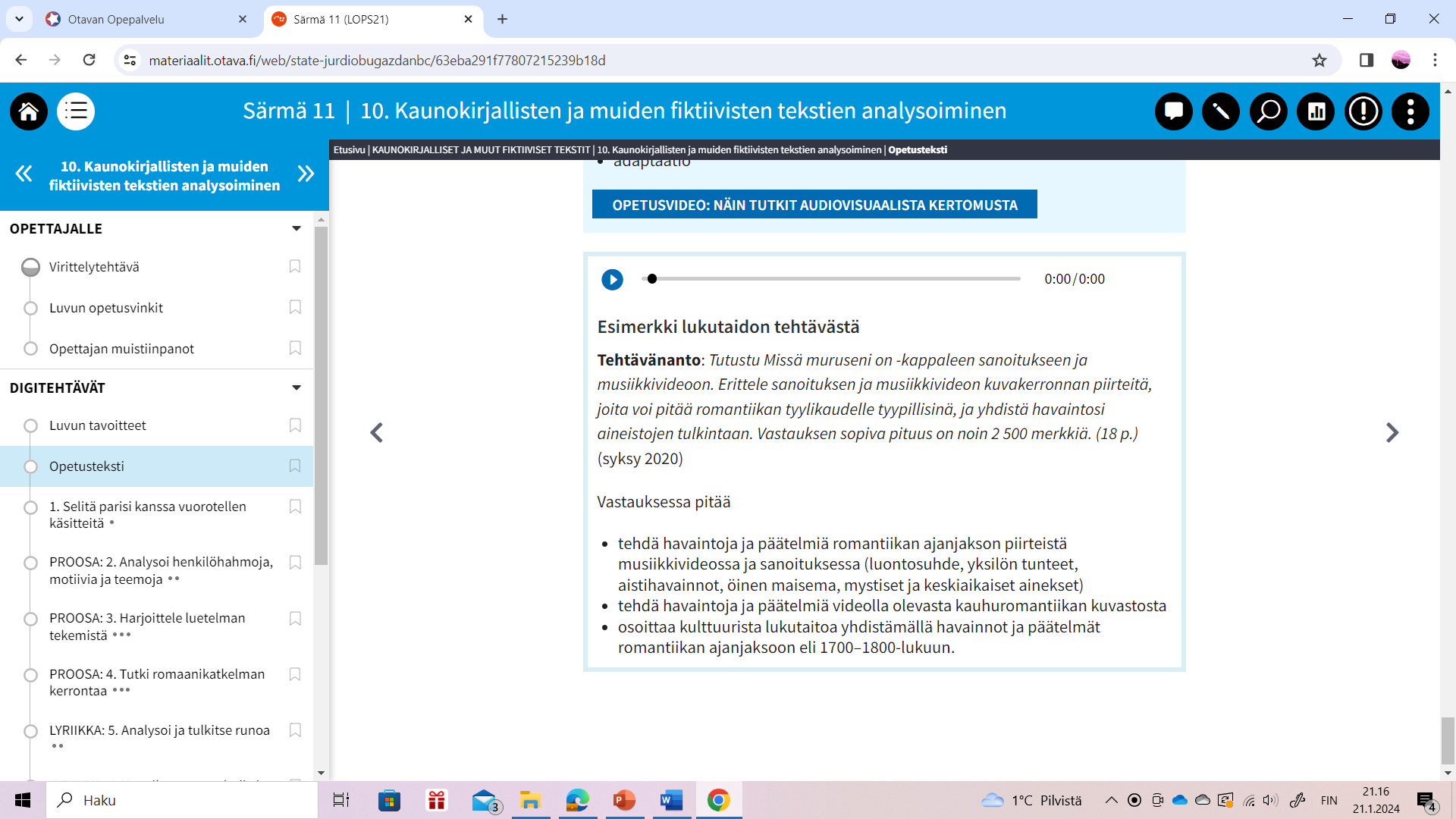